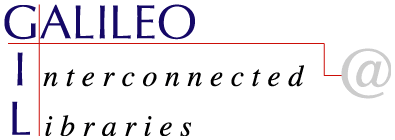 External Authentication in
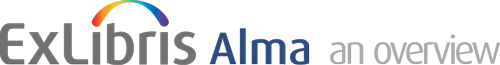 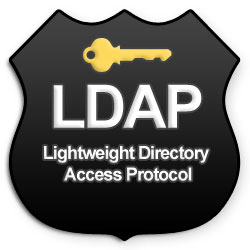 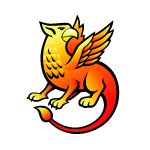 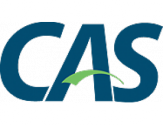 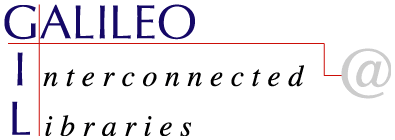 What is External Authentication?
External authentication is a type of access control where a trusted source verifies a user’s credentials.
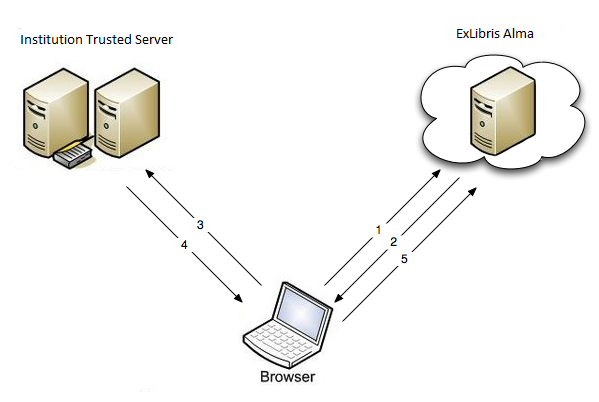 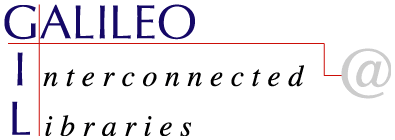 Types of users in Alma
Internal
Created in Alma, password managed in Alma
Mostly limited to some small patron groups and one or two Sysadmin type accounts

External
Imported via SIS Integration, password managed externally
Majority of users will fall in this category
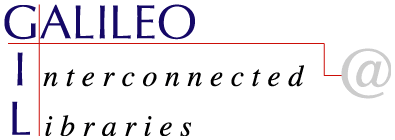 Updating External Auth
Authentication methods will continue to change

Updates and new methods can be tested with Alma

Will always require help from your local IT teams
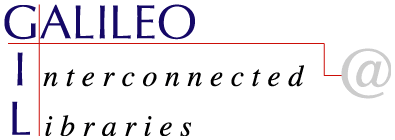 Future Plans?
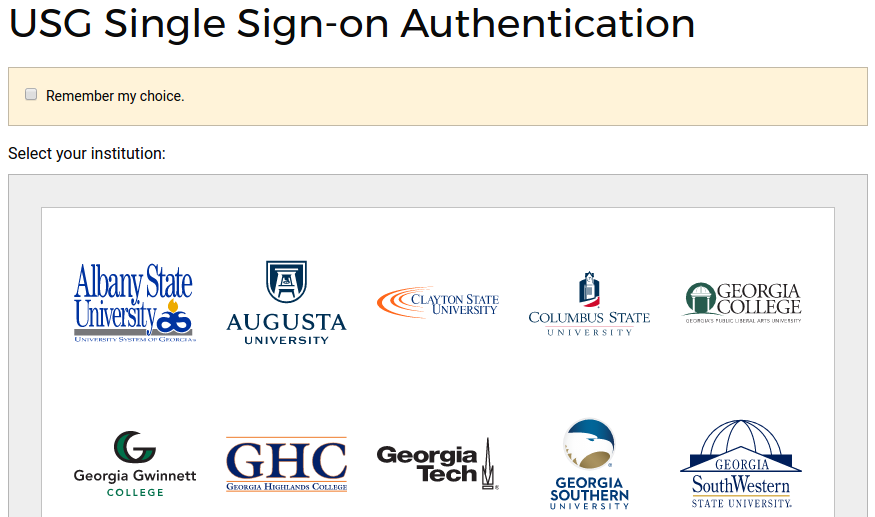 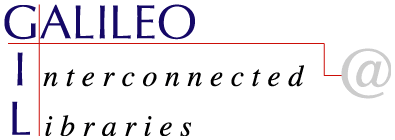 External Authentication in
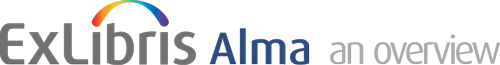 Thank you!

Questions?